Движение вдоль линии с двумя датчиками
1
Движение вдоль линии
Оптимальное решение для реального робота – пара датчиков, параллельные друг другу (расстояние между датчиками – 70 мм, высота над полем – 1 см)
Задача 5.4.1: написать алгоритм перемещения робота по трассе, размеченной чёрной линией. Движение вдоль линии с двумя датчиками освещенности.
Модель: образовательная тележка с двумя датчиками освещенности.
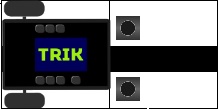 2
Движение вдоль линии
Модель: образовательная тележка с двумя датчиками освещенности.
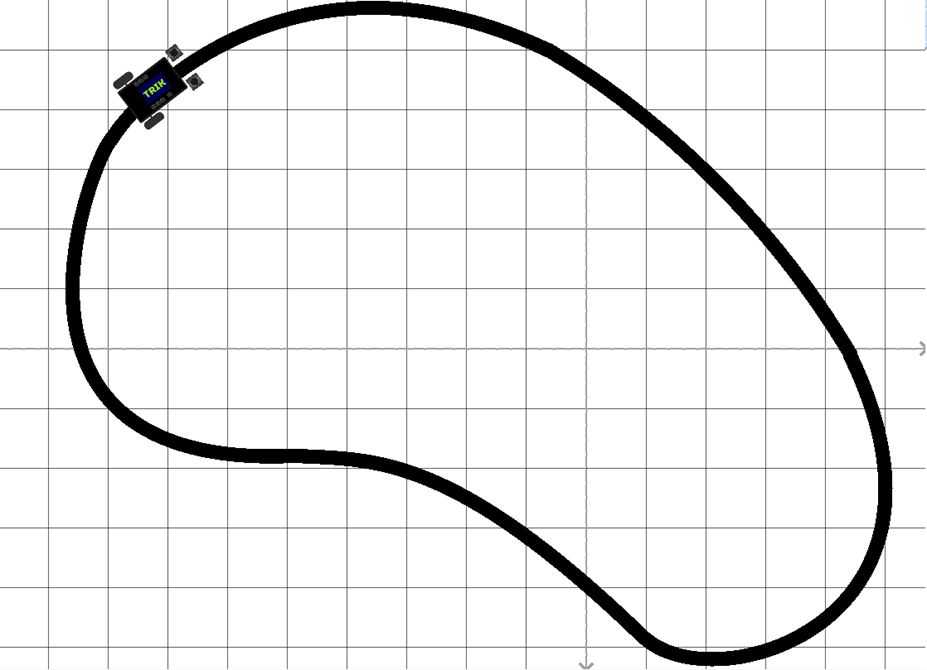 3
Решение с 4х позиционным регулятором состояний
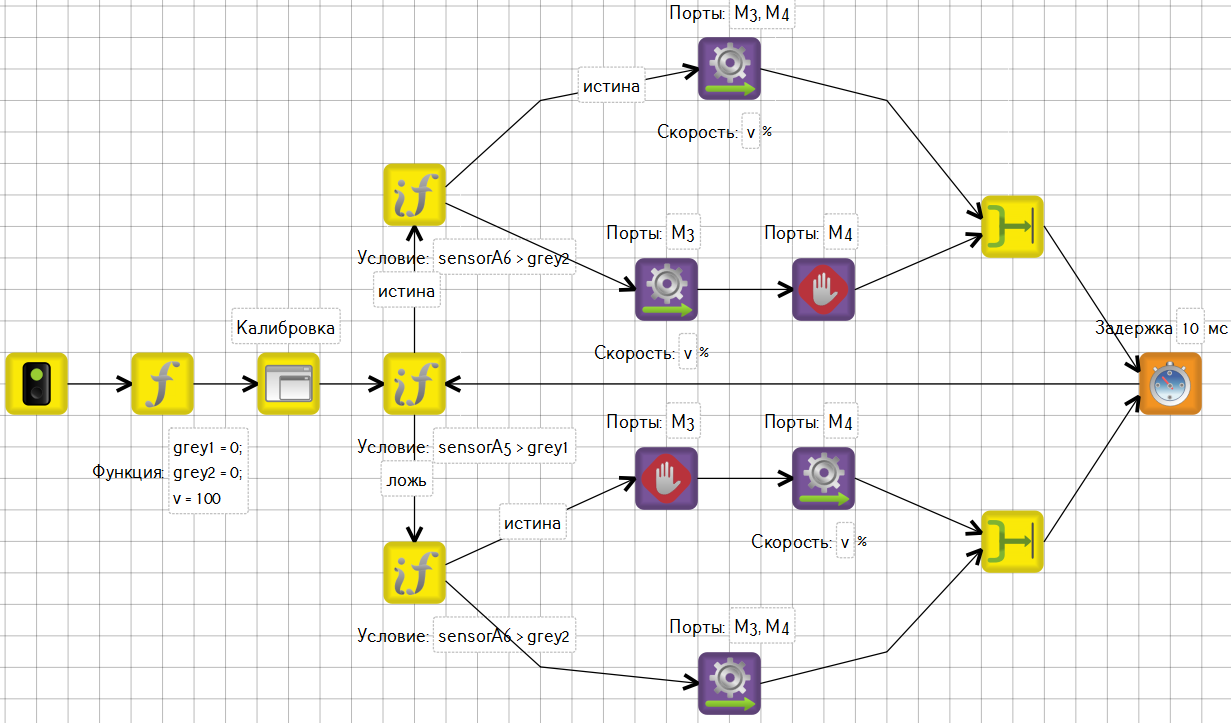 4
Калибровка
Калибровка:
Поставить робота двумя датчиками на белый, нажать «вверх»;
Поставить робота двумя датчиками на черный, нажать «вниз»;
Поставить робота в начальную точку.
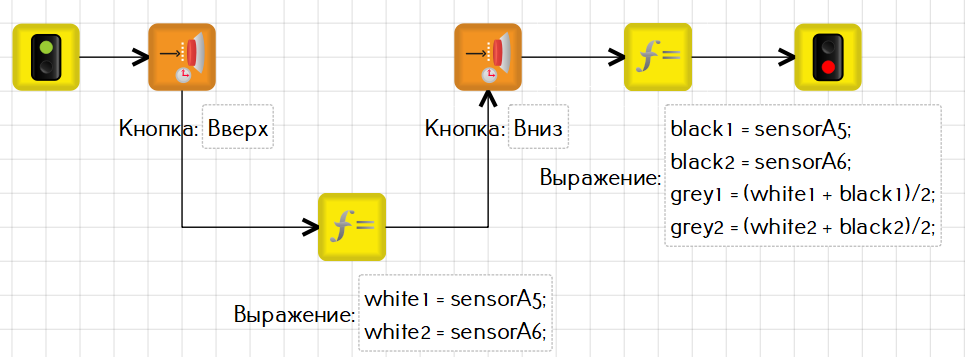 5
Статистическая и динамические ошибки
6
Решение с пропорциональным регулятором
В данном случае калибровка является замером статической ошибки,
Желаемое значение 0 можно опустить, поменяв знак k или знаки при подачи мощности на моторы.
Использование двух датчиков при движении вдоль линии сокращает возможность потери линии.
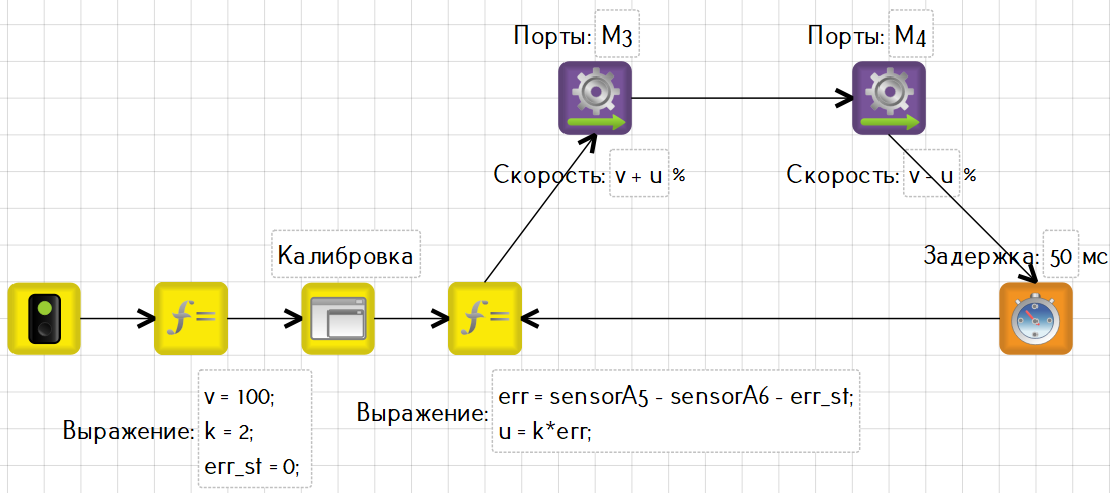 Калибровка:
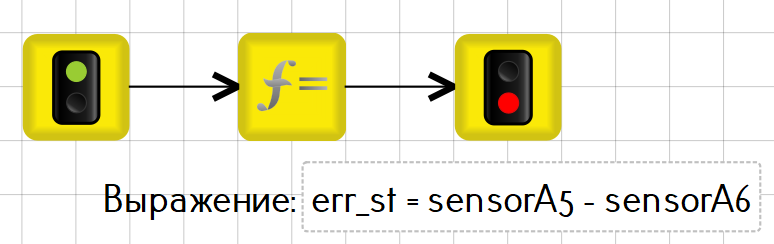 7
Калибровка
Варианты калибровки для двух датчиков:
Сразу ставить робота датчиками на границе;
Последовательный замер черного и белого;
Круговая калибровка.
8
Круговая калибровка
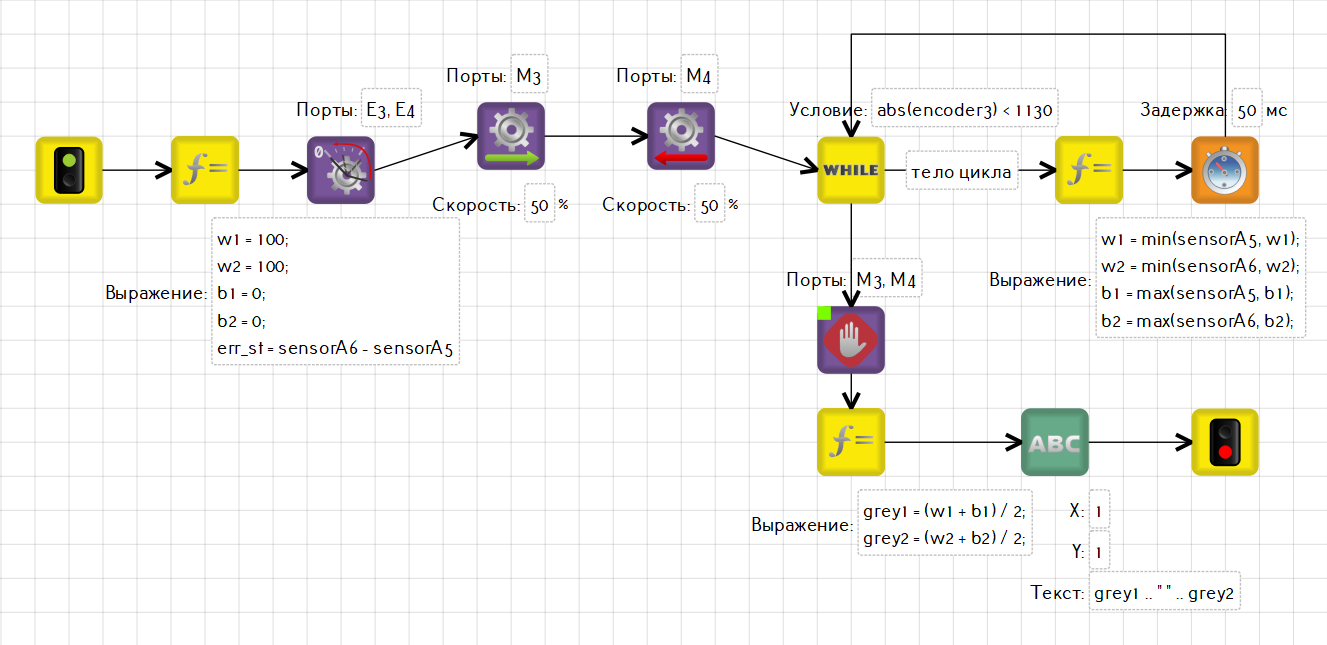 Функции:
abs(a) – возвращает модуль числа а
max(a,b) – возвращает наибольшее из двух чисел
min(a,b) – возвращает наименьшее из двух чисел
9
10